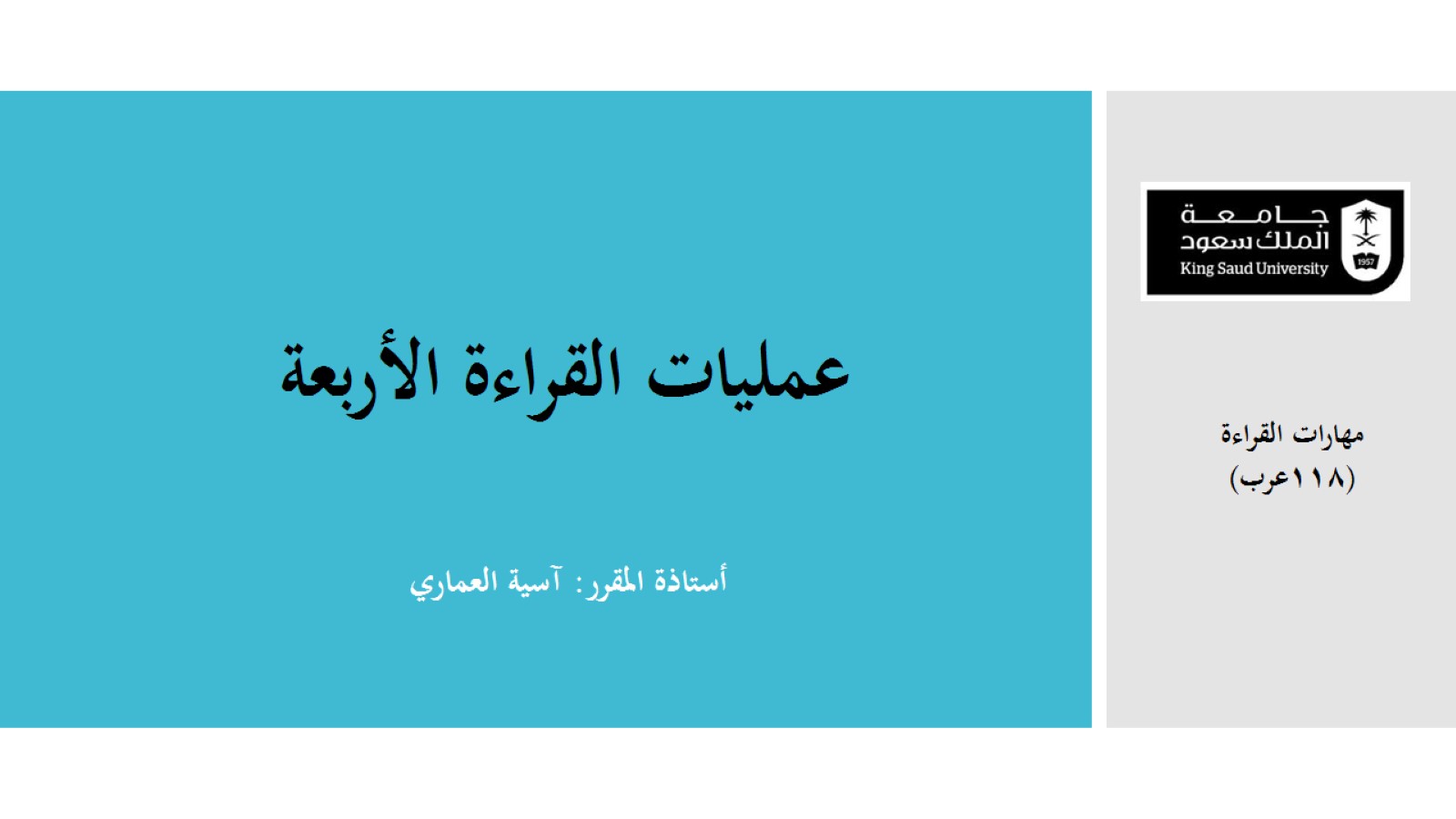 عمليات القراءة الأربعة
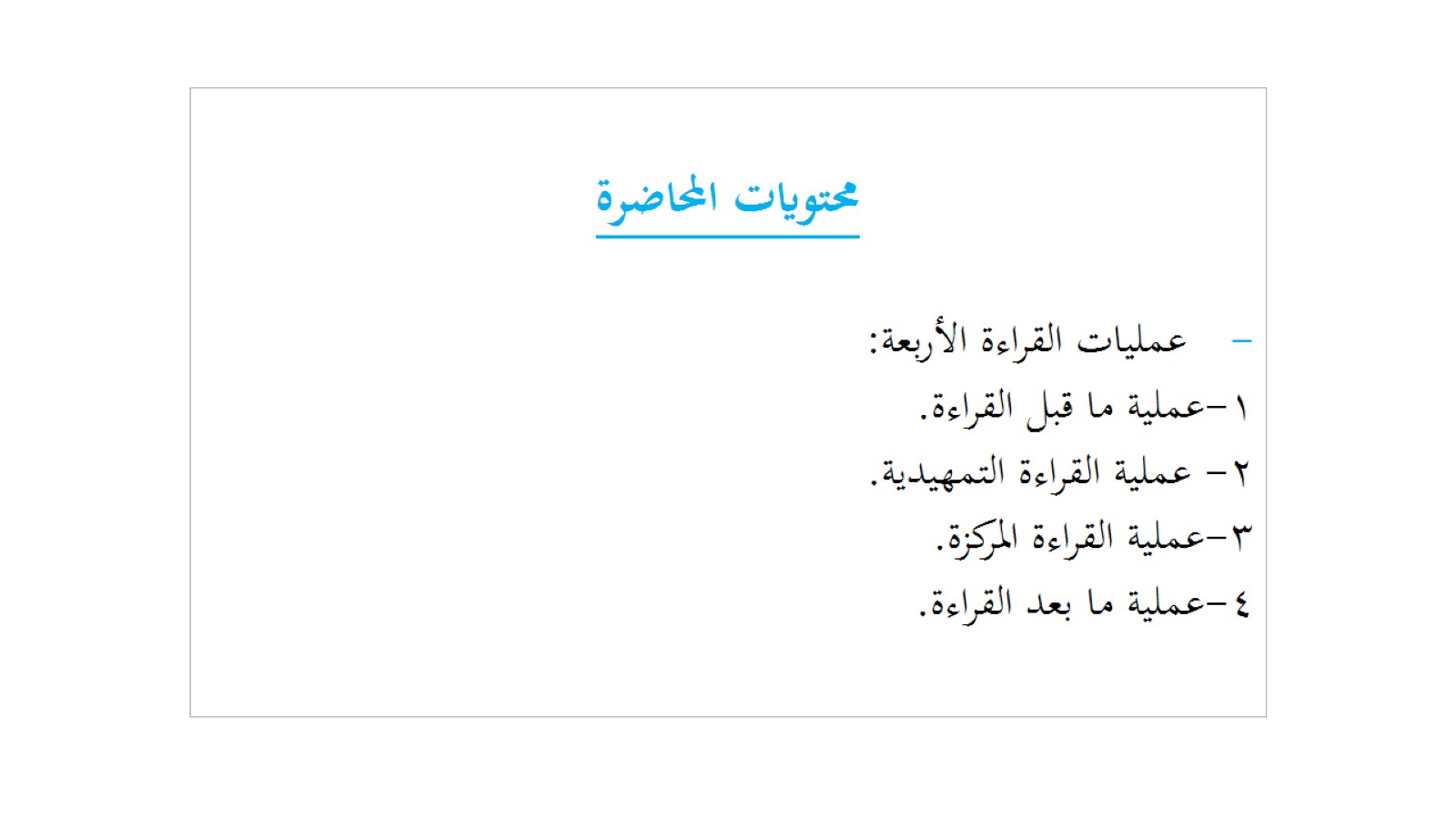